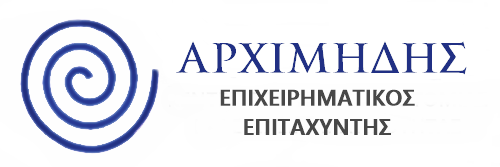 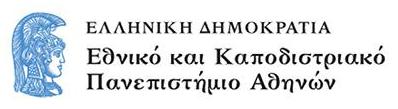 Παρουσίαση Επιχειρηματικής ΙδέαςΠρακτικός Οδηγός
Επιχειρηματική ομάδα
Εισαγωγικό
Μπορεί και να υπάρχει μπορεί και όχι - storytelling
2
Πρόβλημα που πάμε να λύσουμε/Ανάγκη που υπάρχει στην αγορά
Περιγράψτε…
…ένα πρόβλημα (το οποίο θα λύσετε) ή
…μια ανάγκη (την οποία θα καλύψετε) ή
…ένα κενό στην αγορά (το οποίο θα καλύψετε) ή
…μια ευκαιρία/τάση (την οποία θέλετε να ακολουθήσετε)

Περιγράψτε μόνο το πρόβλημα/ανάγκη/κενό στην αγορά και όχι τη λύση σε αυτή τη διαφάνεια. Εάν μπορείτε δώστε σχετικά δεδομένα. Τα δεδομένα μπορεί να είναι στατιστικές (π.χ. αριθμός των ανθρώπων που παθαίνουν κάθε χρόνο καρδιακή προσβολή) ή/και περιγραφή μιας κατάστασης που ‘βιώνει’ πελάτης μας (π.χ. το κόστος των καυσίμων για ένα αεροπλάνο που κάνει την διαδρομή Αθήνα-Θεσσαλονίκη)
3
Προτεινόμενη λύση
Περιγράψτε τη λύση που προτείνετε 
π.χ. έχουμε αναπτύξει ένα λογισμικό που επιτρέπει την παρακολούθηση της κατανάλωσης καυσίμων του αεροπλάνου έως 15 % 
π.χ. έχουμε αναπτύξει μια μεθοδολογία που ελαχιστοποιεί τα απόβλητα
Όπου μπορείτε να προσθέστε δεδομένα (όπως αυτά στο πρώτο παράδειγμα) είναι καλό να το κάνετε. 

Σε περίπτωση που αυτή η διαφάνεια δεν ταιριάζει με την επιχειρηματική σας ιδέα, μπορείτε να την παρακάμψετε και να πάτε κατευθείαν στην επόμενη που περιγράφει τα προϊόντα ή / και τις υπηρεσίες σας .
4
Προϊόντα / Υπηρεσίες
Περιγράψτε τα προϊόντα / υπηρεσίες που έχετε σκοπό να προσφέρετε: 
Προϊόν Α 
Προϊόν Β 
Προϊόν Γ 
Προϊόν ... 

Υπηρεσία Α 
Υπηρεσία Β 
Υπηρεσία Γ 
Υπηρεσία ... . .
5
Ομάδες στόχοι (target group)
Υποδείξτε τις ομάδες στόχους στους οποίους έχετε σκοπό να πουλήσει τα προαναφερθέντα προϊόντα / υπηρεσίες 
Ομάδα-στόχος Α ( π.χ. ιδιωτικά νοσοκομεία στην Ελλάδα ) 
Ομάδα -στόχος Β (π.χ. κατασκευαστικές εταιρείες στην Ευρώπη) 
Ομάδα -στόχος Γ…. 

Μπορείτε να προσθέσετε περισσότερες λεπτομέρειες, αν χρειάζεται (π.χ. σε πολλές περιπτώσεις, ο χρήστης και ο αγοραστής είναι διαφορετικά πρόσωπα/άτομα) . 

Σε περίπτωση που έχετε ήδη κάποιες επαφές σε αυτό  κλάδο, ή έχετε ήδη επικοινωνήσει με μερικούς από τους πελάτες σας (ή ακόμα καλύτερα το προϊόν σας χρησιμοποιείται ήδη ή έχετε κάνει και κάποιες πωλήσεις), είναι σημαντικό να το αναφέρετε !!!
6
Αγορά
Total Addressable Market (TAM) 
Trends
7
Μπορεί και να μην μπει η διαφάνεια
Διανοητική ιδιοκτησία
Έχετε το “freedom to operate” (έχετε ψάξει αν η ιδέα σας παραβιάζει διπλώματα ευρεσιτεχνίας άλλων;) 
Η ιδέα σας μπορεί να κατοχυρωθεί με δίπλωμα ευρεσιτεχνίας; (patentable) 
Είναι η ιδέα σας είναι εύκολο να αντιγραφεί; 
Πώς σκοπεύετε να προστατεύσει την ιδέα σας (εμπορικό μυστικό, δίπλωμα ευρεσιτεχνίας , τεχνικά μέσα ...) 
Υπάρχουν άλλα μέρη ( εκτός από τα μέλη της επιχειρηματικής ομάδας ) που εμπλέκονται στην ανάπτυξη των προϊόντων / υπηρεσιών σας ; 
Έχετε εμπορικό σήμα ; 
Έχετε domain name;
8
Ανταγωνισμός
Να γίνει σύγκριση έναντι του ανταγωνισμού . Σε περίπτωση που η αγορά δεν είναι ώριμη, θεωρούμε τον ανταγωνισμό και τις ανταγωνιστικές λύσεις και όχι αυστηρά τις εταιρείες που προσφέρουν τα ίδια προϊόντα / υπηρεσίες . Ένας πίνακας είναι συχνά πολύ χρήσιμος ...
Ανταγωνιστής 3
Ανταγωνιστής 1
Τιμή
Ανταγωνιστής 2
Δική μου επιχείρηση
Ποιότητα
9
Επιχειρηματικό Μοντέλο
Μπορεί να βγαίνει από τις προηγούμενες διαφάνειες. Αν όχι, τότε θέλει επεξήγηση εδώ
10
Traction
Ποιος είναι ο βαθμός ωριμότητας
11
Action Plan - Milestones
Ποια είναι τα επόμενα βήματα μέχρι την έναρξη της επιχειρηματικής λειτουργίας?
R&D?
Prototyping?
Customer feedback?
Beta testing?
Marketing campaign?
…….
…….
12
Financial projections
13
+ Board of Advisors 
+ Partners
Επιχειρηματική ομάδα
Για κάθε μέλος της επιχειρηματικής ομάδας δώστε 
Όνομα 
Προηγούμενη επιχειρηματική εμπειρία
Προηγούμενη επαγγελματική εμπειρία
Εκπαίδευση 
Θέση στην Εταιρεία 
Παραδείγματα:
Δημήτρης Παπαδόπουλος , Διευθύνων Σύμβουλος 
Δρ Μηχανολόγος, πτυχίο Μαθηματικών , 5ετής εμπειρία στον τομέα των Τηλεπικοινωνιών (ΟΤΕ, VODAFONE) 
Γιώργος Παπαϊωάννου , διευθυντής πωλήσεων, ΜΒΑ, πτυχίο Μαθηματικών , 5 ετής εμπειρία σε έργα του 7ου ΠΠ
14
Ευχαριστώ για την προσοχή σας
Στοιχεία επικοινωνίας (ιστοσελίδα, e-mail, τηλ.)
15